Acids, Bases and Buffers
Chapter 2 pg. 28-29
Characteristics of Acids
Acids are solutions with a greater number of __________ ions (H+) than __________ (OH-)

Acids taste ___________.

Acids turn __________ litmus paper ____________.

Acids have a _____________below __________.

Examples of acids include stomach acid, lemon juice, ___________, vinegar, ____________ and rain water.
Characteristics of Bases
Bases have a greater concentration of _____________ ions than hydrogen ions.  

Bases taste ________________.

Bases feel ________________.

Bases turn ___________ litmus paper ___________.

Bases have a __________ greater than ____________.
The pH Scale.
The pH scale measures how _________or basic a solution is.
The pH scale ranges from __________.  A pH less than 7 is an ________solutions and a pH greater than 7 are _________.
pH means “________ _______________ ions”.
pH=7 is ________________= 1 x 10-7 hydrogen ion concentration.
		H2O  		___________	+	_____________
___________________ reactions: when an acid is added to base the product is a _________ and _______________.

HCl  	+    NaOH 	 	________   +	____________
The pH Scale
Copyright © The McGraw-Hill Companies, Inc. Permission required for reproduction or display.
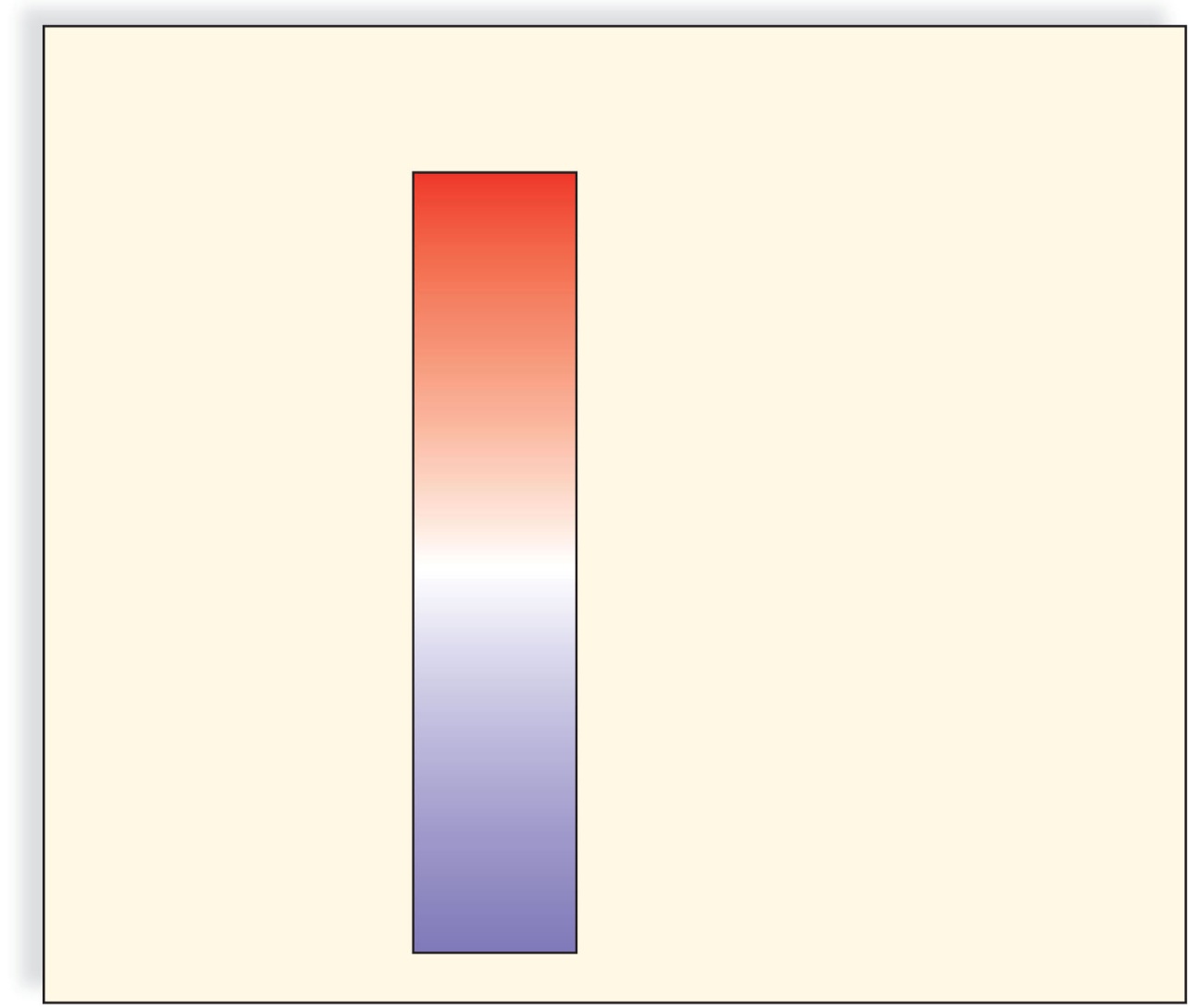 H+ Ion
Concentration
pH value
Examples
10 0
hydrochloric acid
0
10–1
1
stomach acid, lemon 
juice
10–2
2
acidic
10–3
vinegar, cola, beer
3
10–4
4
tomatoes
10–5
black coffee
5
urine
10–6
6
pure water
10–7
7
seawater
10–8
8
baking soda
10–9
9
Great Salt Lake
10–10
10
household ammonia
basic
11
10–11
12
10–12
household bleach
13
10–13
sodium hydroxide
14
10–14
5
Buffers
A buffer is a chemical or combination of chemicals that keep the __________ in a normal range.
Buffers resist pH changes by absorbing excess __________(H+ ions) or __________ (OH- ions).
Buffers in the _____________maintain the pH between ________ and ___________
Buffers in the __________ maintain the pH at _________ because of carbonic acid ____________ and bicarbonate ions _____________
H2CO3			________	+	___________
Buffers in Biology
Health of organisms requires maintaining pH of body fluids within _________________ limits
Human blood normally _______ (slightly ___________)
Many foods and metabolic processes add or subtract _________ or __________ ions
Reducing blood pH to 7.0 results in _______________
Increasing blood pH to 7.8 results in _______________
Both life threatening situations!
7